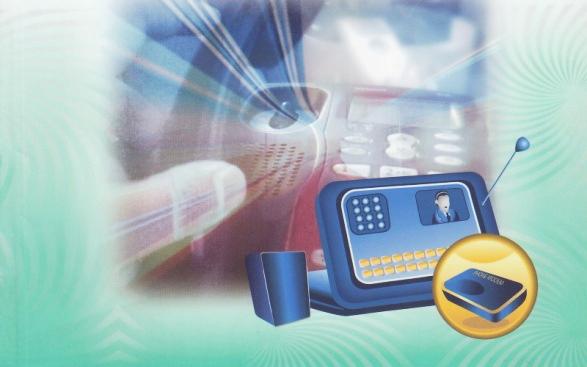 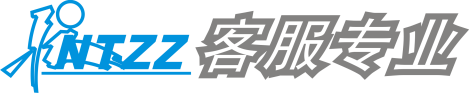 呼叫中心
班组长管理
HUJIAO ZHONGXIN BANZUZHANG GUANLI
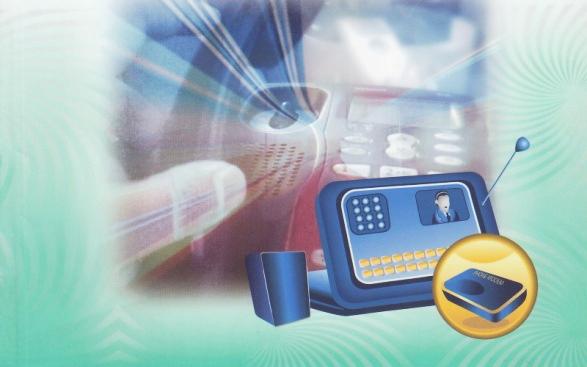 呼叫中心班组长管理
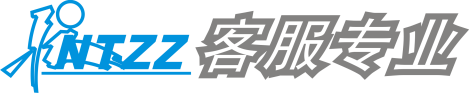 模块一  塑造班组长基本素质及能力
模块二  执行会议
模块三  现场管理
模块四  KPI管理
模块五  新员工辅导
附  录
模块四  KPI管理
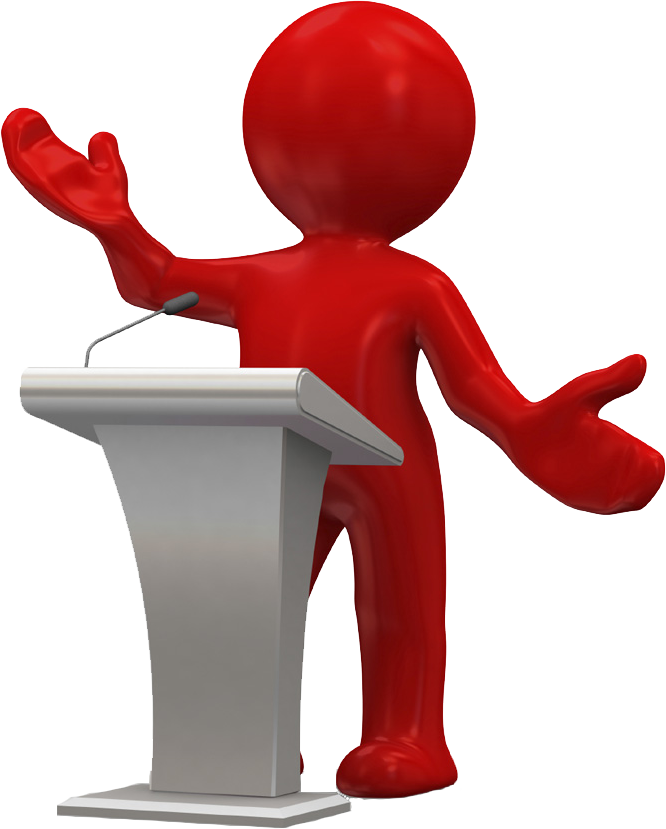 情境任务  呼叫中心的KPI管理
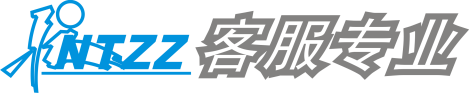 返回目录
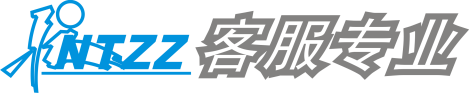 KPI管理能力描述










实训目标：通过该项练习，加强班组长对呼叫中心KPI的理解，班组长能够依据KPI数据的情况做好管理工作。情境任务呼叫中心的KPI管理
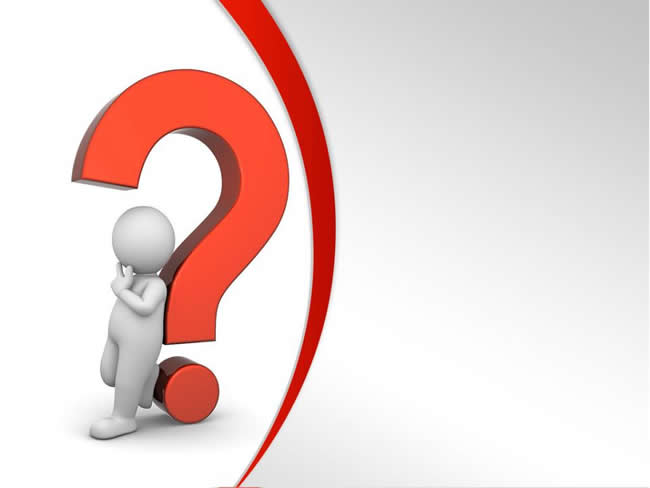 返回上一级
模块四  KPI管理
模块四  KPI管理
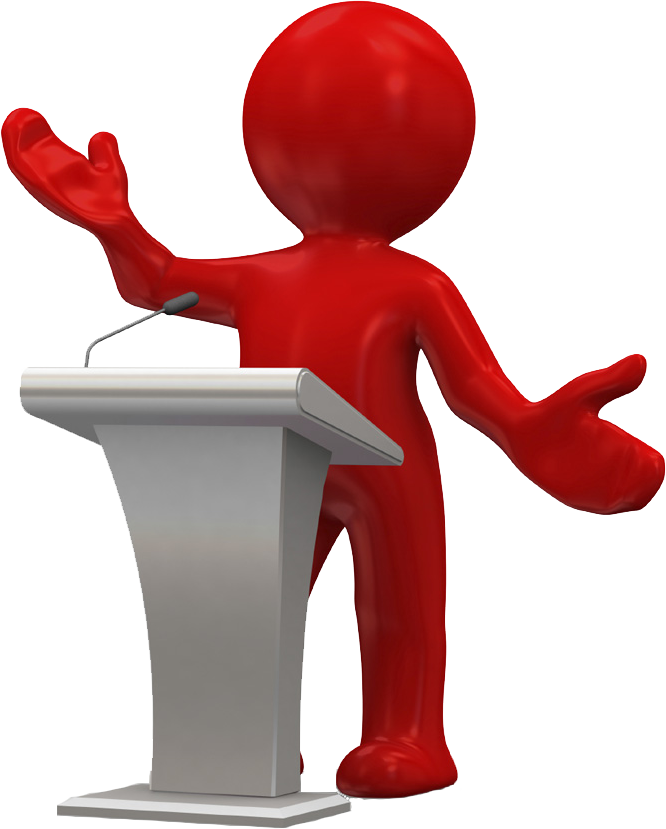 情境任务
呼叫中心的KPI管理
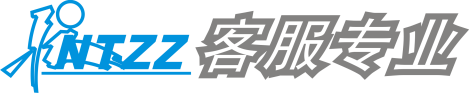 返回上一级
情境任务  呼叫中心的KPI管理
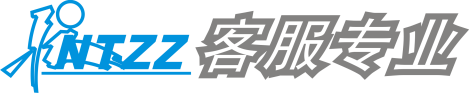 Part    1
任务背景
Part    2
实训目的
Part    3
必备能力点
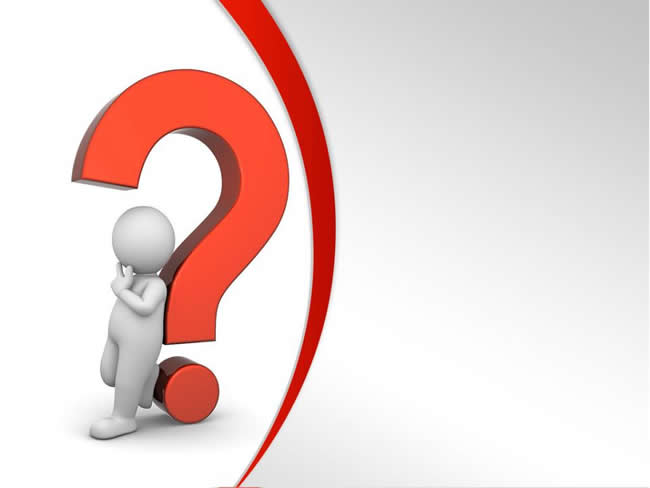 Part    4
时间安排
Part     5
分组方式
Part    6
角色背景
Part    7
任务内容
Part     8
各角色任务安排
Part    9
必备知识
Part 10
讨论内容
返回上一级
模块四  KPI管理
情境任务  呼叫中心的KPI管理
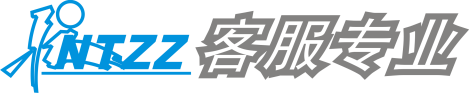 任务背景
KPI(Key Performance Indicator)就是关键绩效指标，将工作的各项关键指标提炼出来，对其进行设置、采样、计算、统计、分析，以此来进行量化管理，这些指标也用于对工作情况的评估。通过对关键绩效指标的统计分析，也能直接反映出一个团队、一名员工的工作状态。
KPI管理是呼叫中心管理工作的灵魂，KPI管理概念在呼叫中心行业得到了充分的表现，是数字化、精细化、目标化管理的一种有效形式。KPI的出现解决了由于工作内容多样、工作关系复杂而导致工作情况无法掌握的问题，让复杂的工作变得易于理解。
多种多样的数据指标组成了呼叫中心工作的经纬线，将整个呼叫中心的所有工作内容紧密联系在一起，通过一个数据就能反映出整个呼叫中心管理中所存在的问题，而对关键数据的分析和预测，也是呼叫中心最基础的工作之一。
作为呼叫中心的管理者，上自公司领导，下至一名班组长，都要具备较强的数据分析能力，因为呼叫中心的运营管理，很大程度上都依赖于这些数据。
随着呼叫中心技术的不断发展，系统平台所能够提供的数据种类越来越多，甚至达到几百种之多，作为管理者是不可能逐一进行关注和分析的，所以就要通过关键绩效指标，也就是KPI来指导日常的工作。经过了很多年的实践经验积累，大部分的呼叫中心都慢慢提炼出一些大家所公认的绩效指标，成为这个行业的标准，并且这些指标也同时形成了员工工作成绩的判断依据，来引导员工行为，实现统一的运营目标。
虽然也有不同的声音表示过多追求KPI指标也会存在负面效应，但是就当前呼叫中心的发展阶段和国内的呼叫中心现状而言，呼叫中心采用KPI管理模式是相对合理并且得到大家共同认可的。
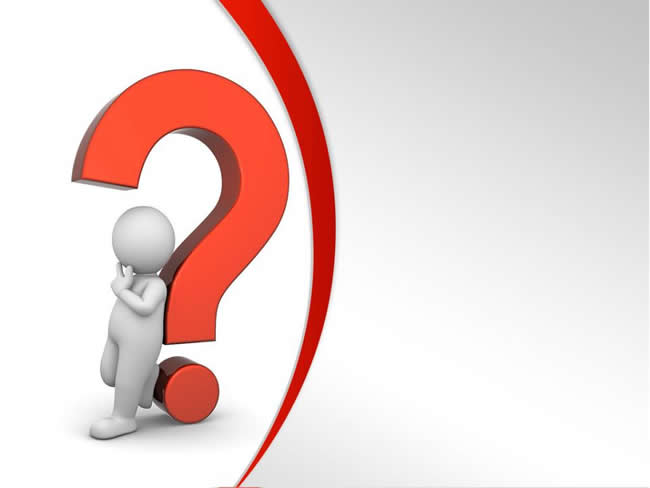 返回上一级
模块四  KPI管理
情境任务  呼叫中心的KPI管理
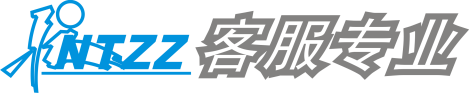 实训目的

本节就是要让大家清楚呼叫中心的各项KPI指标，理解它们的概念，了解它们的关联性，学会如何通过KPI来进行团队的管理工作。
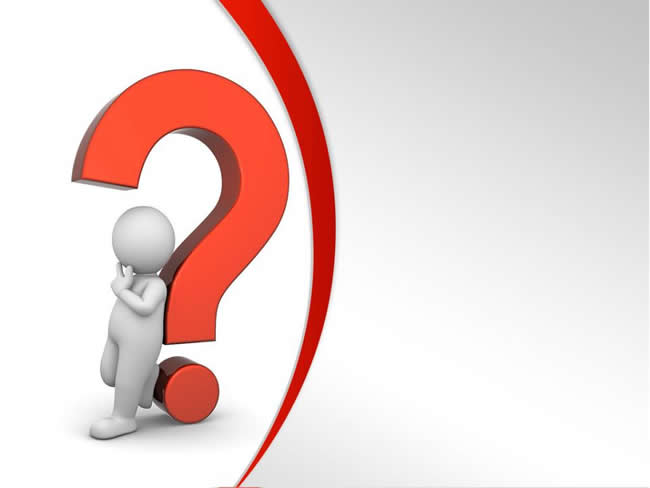 返回上一级
模块四  KPI管理
情境任务  呼叫中心的KPI管理
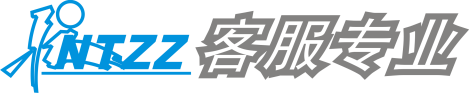 必备能力点
1．数据整理
呼叫中心的数据项目较多，需要针对当前的工作和上级的要求对现有的数据进行梳理，并且能够针对某些问题来整理数据以便分析使用，这是一项较为繁杂的工作。
2．数据分析
对整理出来的数据进行基本的分析，才能够表现出数据的变化规律和当前的数据情况，并且将这些数据通过各种形式直观地表现出来，以便进行研究。
3．数据翻译
分析数据是为了发现问题、了解工作情况，通过发现的问题来指导日常的管理工作。因此，只有将大量枯燥的数据变成对实际工作的要求，才能够真正发挥KPI指标的作用。
4．计划制订
为了改善KPI指标，就要针对问题制定相应的解决方法，通过准确的定位和切实可行的计划来对员工的工作情况进行督促和管理。
5．工作安排和调整
根据KPI数据所反映出来的问题，我们除了对员工提出要求之外，也要进行一些相应的工作安排，例如培训、工作内容调整、工作制度调整等。
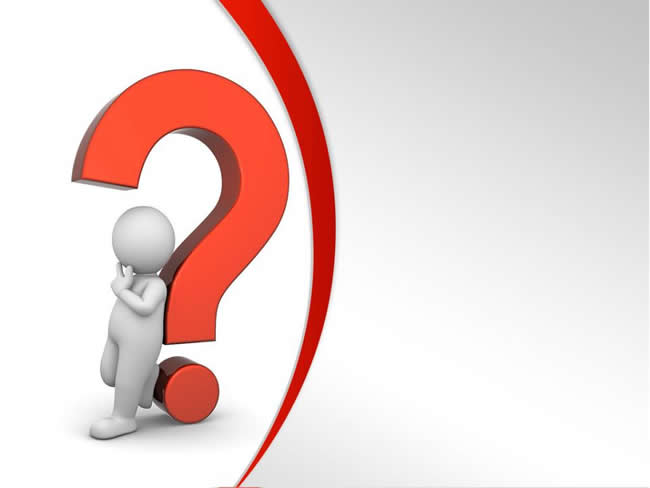 返回上一级
模块四  KPI管理
情境任务  呼叫中心的KPI管理
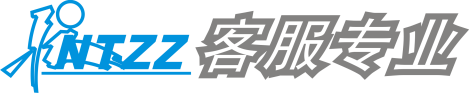 时间安排

建议2课时，第1课时由教师讲解相关知识；第2课时对数据资料进行详细的分析，之后进行点评总结。
 
分组方式

以默认小组人数执行。
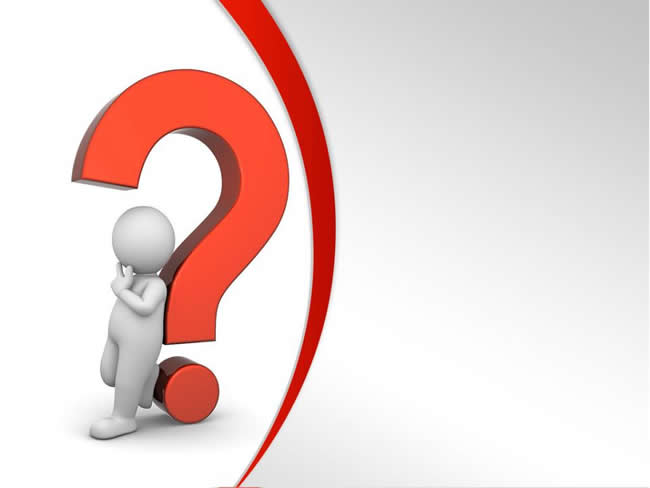 返回上一级
模块四  KPI管理
情境任务  呼叫中心的KPI管理
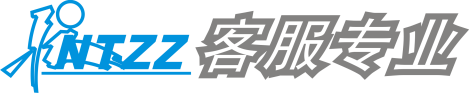 角色背景
1．你的资料
你是联合集团呼叫中心的一名班组长，上任时间四个月左右，人职时间一年半。
2．该小组资料
你的小组共12人，其中只有5名是老员工，入职时间都在两年左右，其他7名均是新来的员工。该小组自建立以来绩效指标一般，近期通过大家的努力，各项工作都有了很明显的进步，整个小组的业绩也有了提升。
3．本次实训背景
近期小组工作整体来说比较顺利，但是在近期一段时间里，小组成绩一直停滞不前，从日常工作来看并没有比较明显的问题，所以必须对逅期的数据进行分析，找出目前工作中所存在的问题和能够改进的地方，争取小组工作业绩
能有进一步的提高。
(1)依据目前小组的KPI数据进行图表制作；
(2)对KPI数据进行分析；
(3)表述KPI分析的结果，并从中发现问题；
(4)制定解决问题的方法和步骤；
(5)确定下一步工作的重点。
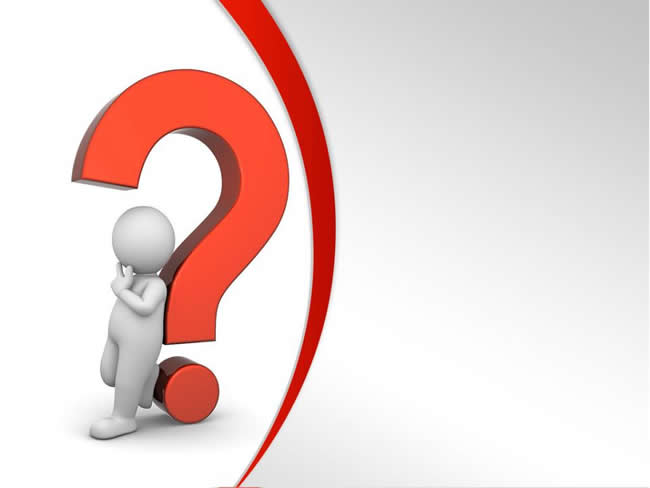 返回上一级
模块四  KPI管理
情境任务  呼叫中心的KPI管理
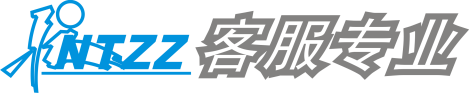 任务内容

1．了解近期的各项KPI数据情况。
2．对KPI数据进行分析后，将结果进行说明。
3．阐述通过KPI指标分析发现的问题以及可能的原因。
4．与大家进行沟通，对后续工作进行安排。
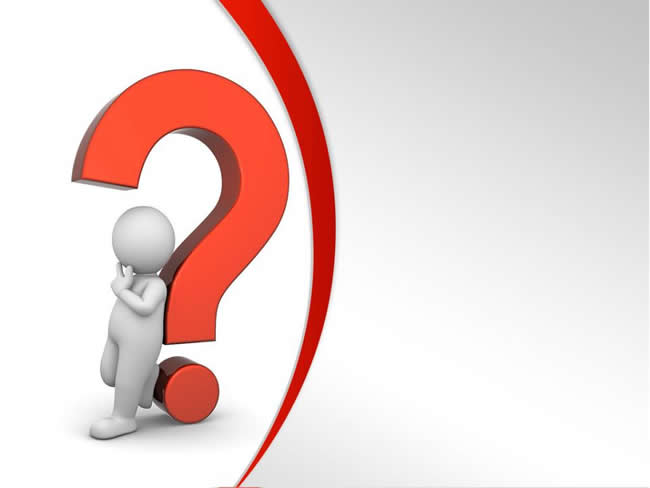 返回上一级
模块四  KPI管理
情境任务  呼叫中心的KPI管理
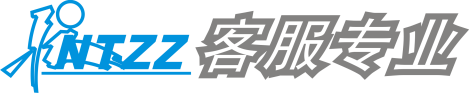 各角色任务安排
1．观察员角色
对班组长的表现进行点评和打分。
实训前的准备：你需要做以下事情：
(1)熟悉关于KPI的相关知识；
(2)认真阅读背景资料；
(3)了解随后需要完成的KPI管理工作评分表。
2．模拟班组长角色
模拟班组长是该情境训练的主持人。
实训前的准备：你需要做以下事情：
(1)熟悉知识点；
(2)熟悉背景资料；
(3)查看KPI数据资料；
(4)提前做好图表，并进行数据分析。
实训过程中：你需要执行以下任务：
(1)对小组的KPI情况进行阐述；
(2)以数据为依据与大家一同探讨本组存在的问题和可以改进的地方；
(3)制定后续的工作目标和实施计划。
实训结束后：你需要执行以下任务：
(1)与大家沟通本次KPI数据分析存在哪些问题；
(2)总结自己在会议中的表现。
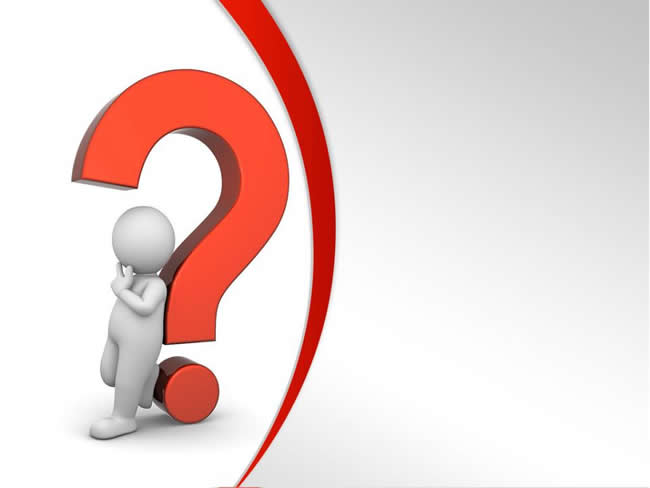 返回上一级
模块四  KPI管理
情境任务  呼叫中心的KPI管理
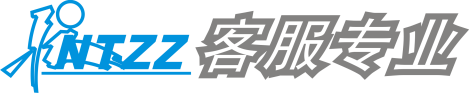 必备知识
1．KPI管理的意义
(1)职责更加明确
KPI体系的主要功能就是让管理者和员工都能够职责明确、责任到位，如果出现问题，能够快速找到原因，明确责任人。
(2)目标更加统一
由于KPI是依据公司企业的战略目标而制定的，所以通过KPI体系的带动，会使个人的目标、部门的目标和公司企业的目标相互一致，有利于公司整体的长期发展。
(3)竞争更加客观
量化的管理方式会建立良好的竞争机制。由于所有的绩效指标都公开透明，数据客观公正，所以会督促大家努力做好工作，不断地提升整体水平。
(4)管理更加有效
公平、公开、透明的量化管理，减少了管理者的压力，能够让管理者更加有效地掌握工作重点，更加准确地确立工作目标，更加及时地掌握工作状况。通过对绩效指标的统计分析，还能够对工作中可能会出现的问题进行预测，制定相应措施。
(5)考核更加方便
有了统一公开的绩效指标后，工作的考核、’员工的考核都会变得非常方便。工作成绩的量化可以直观地反映某项工作的完成情况、某位员工的工作能力，可以看到工作变化的规律和趋势。通过这种相对科学合理的考核方式，能够使得公司和员工达到“双赢”。
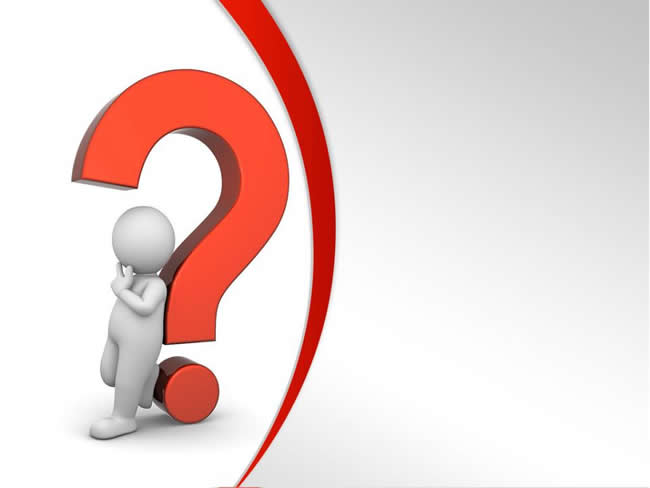 返回上一级
模块四  KPI管理
情境任务  呼叫中心的KPI管理
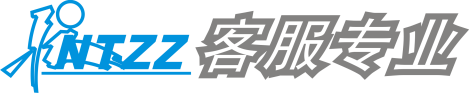 2．呼叫中心最常见的KPI指标
呼叫中心的KPI指标很多，基础的指标也有上百项之多，其中一部分是系统直接提供的，我们一般叫做系统KPI，有的是管理者根据需要专门设置的，我们叫做运营KPI。在这里，针对大家经常接触而且也是比较重要的指标作一
简单的介绍。
(1)服务水平
服务水平(ServiceLevel，SL)的概念经常被人误解为客户满意度水平，其实服务水平的概念很单一，就是指在一定的时限内接起的电话量和总接起电话量的比值。行业内常见的时限为15秒和20秒，有的呼叫中心会比较直白地表示为振铃三声内接起电话。
设置该指标主要是为了衡量呼叫中心的运营能力，让用户的来电能够及时地被接通。如果用户的电话在短时间内未被接通，则用户会丧失耐心，对该公司的服务产生怀疑，通常行业标准在80%-95%。
关联因素：
①人员排班是否符合来电变化规律；
②坐席人员的数量；
③坐席人员的工作效率，即平均处理时长；
④系统软硬件性能。
计算公式：服务水平=（规定时间内电话接起量／电话接起总量）×100%
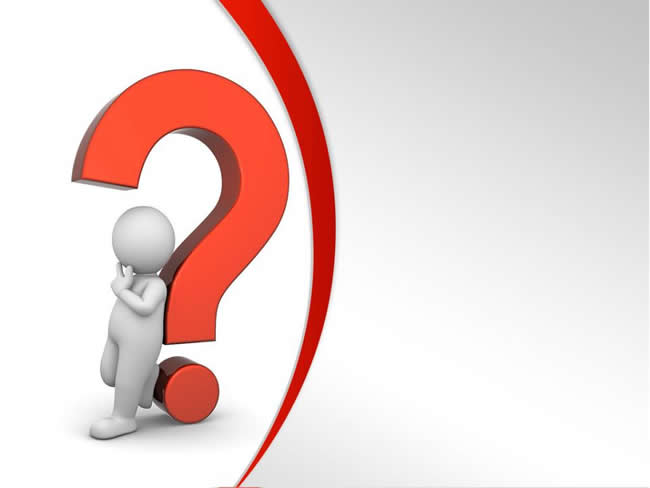 返回上一级
模块四  KPI管理
情境任务  呼叫中心的KPI管理
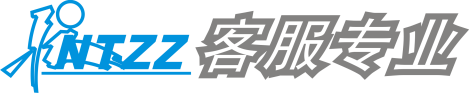 (2)电话接通率
电话接通率（Call Capture Rate，CCR）的概念很明确，就是在一个时间段内，所有来电接通的比例。电话接通率对呼叫中心来说，也体现了其运营能力。
该指标的行业标准基本都会超过90%，但是现在每家公司通过对客户群的细分、对产品线的细分，也有低于90%的情况。
关联因素：与服务水平相同。
计算公式：电话接通率=（接起电话总量／有效来电总量）×100%
(3)平均排队时长
平均排队时长(Ave。Age Delay to Handle，ADH)主要表示某段时间内，客户电话被接入ACD（Automatic Call Distributor，自动呼叫分配系统）队列等待直至客服人员将电话接起之间的时长。
该项指标和服务水平指标接近，都是反映呼叫中心的运营能力。
关联因素：与服务水平相同。
计算公式：平均排队时长=单通电话排队时长之和／来电总量
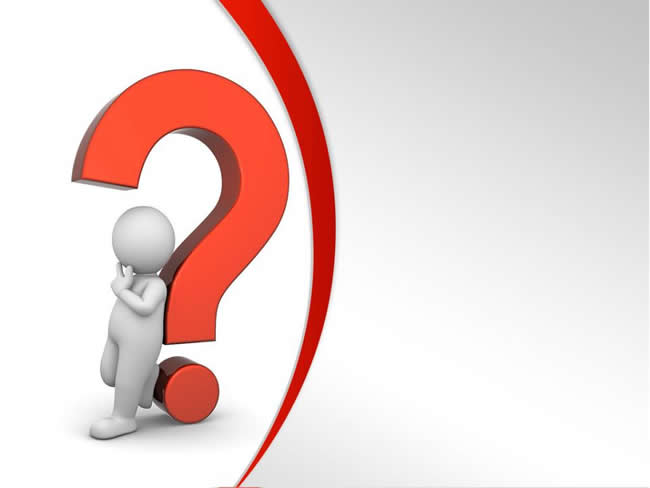 返回上一级
模块四  KPI管理
情境任务  呼叫中心的KPI管理
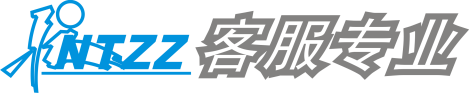 讨论内容

1．关键绩效指标分析对班组长管理能起到哪些作用？
2．要完成关键绩效指标分析需要具备哪些知识？
3．如何让组员充分认识到关键绩效指标的重要性？
4．描述此次活动中的收获以及得到的锻炼。
5．由教师对整体情况进行总结。
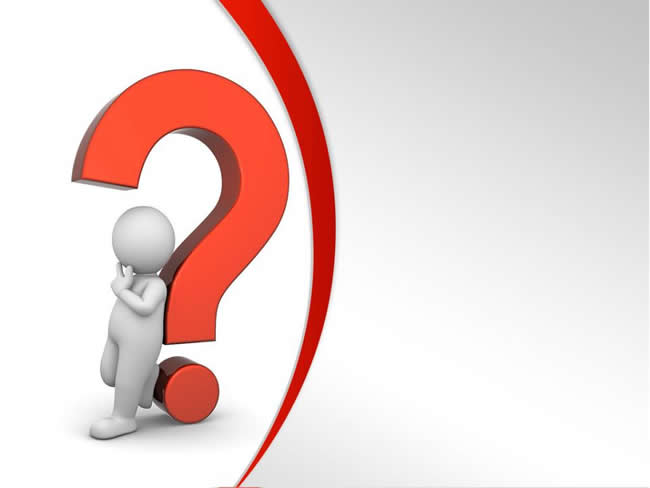 返回上一级
模块四  KPI管理
情境任务  呼叫中心的KPI管理
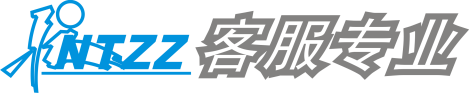 表4-4  KPI管理工作评分表
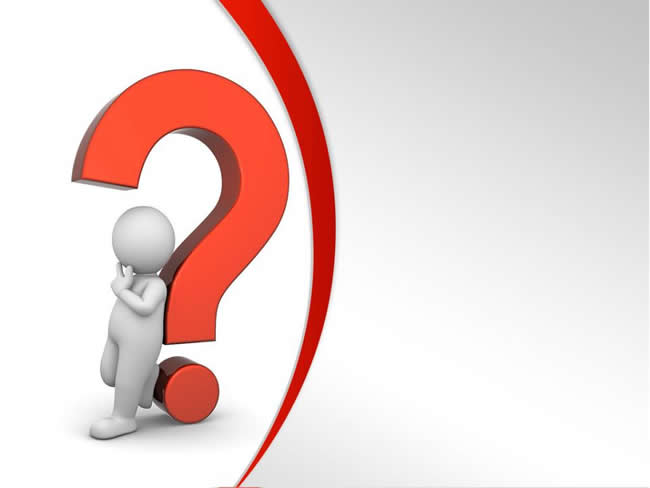 返回上一级
模块四  KPI管理
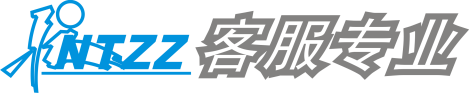 本模块内容学习结束！
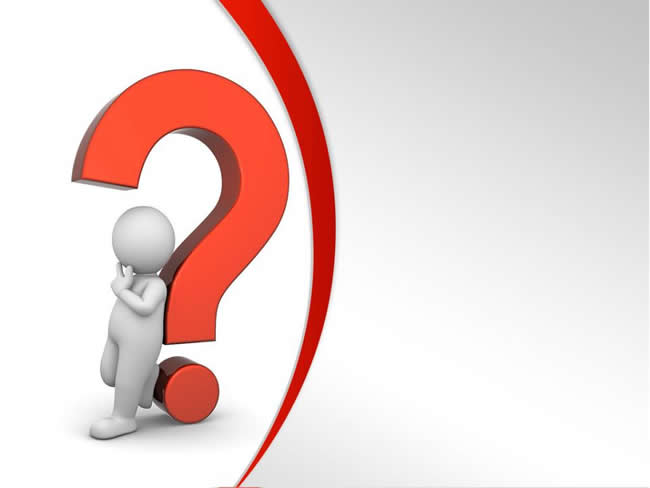 请同学们继续努力学习
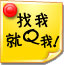 返回上一级
模块四  KPI管理